Valtionavustus-toiminnan kehittäminen
Tuula lybeck, hankejohtaja 
Parlamentaarisen neuvottelukunnan kokous
5.12.2023
Valtionavustushanke
Valtionavustustoiminnan kehittämis- ja digitalisointihanke
Valtionavustushanke toimii valtiovarainministeriössä 11.3.2019–31.12.2023 välisen ajan. Se on muutos- ja digitalisaatio- sekä tuottavuushanke.
Valtiovarainministeriö jatkaa valtionavustustoiminnan ja -palveluiden kehittämisen ohjaamista hallintorajat ylittäen. Ministeriö tukee valtionavustuksia koskevan tiedon hyödyntämistä.
Valtiokonttori vastaa lakisääteisten tehtäviensä perusteella valtionavustuspalveluista sekä tuottaa analysointi- ja raportointipalveluja.
Valtionavustushankkeen keskeiset tuotokset
Valtionavustustoiminnan kehittäminen
Keskeiset tuotokset
Tieto- ja vaikuttavuusperusteinen valtionavustustoiminta (toiminnan muutos), 
valtionhallinnon yhteiset valtionavustuspalvelut sekä 
valtionavustusten hallinnointi menettelyineen lisäävät valtionavustustoiminnan vaikuttavuutta, läpinäkyvyyttä, tehokkuutta ja yhdenmukaisuutta, minkä eteen on työskenneltävä määrätietoisesti myös jatkossa.
Valtionavustustoiminnan yhteinen toimintamalli
Valtionavustustoiminnan sanasto
Valtionavustusten hallinnointia koskevat oppaat
Hakijaryhmäkohtaiset raportit
Säädösmuutokset
Valtionavustustoiminnan tietovaranto ja siihen sisältyvät digitaaliset palvelut (valtionavustuspalvelut)
”Kuten perustuslakivaliokunta on huomauttanut, kyseessä on suuren mittaluokan uudistus, joka kytkee yhteen laajan joukon erilaisia toimijoita. Valiokunta pitää siksi välttämättömänä, että valtiovarainministeriö edelleen edistää uudistusta ja seuraa sen toimeenpanoa ja vaikutuksia tarkasti myös vuoden 2023 loppuun asti kestävän kehittämis- ja digitalisointihankkeen päätyttyä ja reagoi asianmukaisesti havaittuihin ongelmiin.”

Valiokunnan mietintö VaVM 29/2022 vp─ HE 88/2022 vp
Tuottavuus- ja vaikuttavuushyödyt
Valtionapuviranomaisten odotetaan saavan tuottavuus- ja vaikuttavuushyötyjä aikaan tulevina vuosina. 
Tavoitteena ovat 
välittömät taloudelliset hyödyt eli tietojärjestelmäkustannusten vähentäminen ja uusinvestointien välttäminen sekä valtionavustustoimintaan sitoutuneen henkilötyömäärän vähentäminen ja 
välilliset taloudelliset hyödyt, kuten valtionavustusten kohdentaminen ja käyttö.
Arvio välittömistä taloudellisista hyödyistä viranomaistoiminnassa
Tietojärjestelmäkustannukset
Henkilötyömäärä ja -kustannukset
3,2 M€
4 M€
13 M€
Poistuvat tietojärjestelmä-kustannukset

Ylläpito- ja kehittämis-kustannukset 3,2 miljoonaa euroa/vuosi
Valtion virastojen ja laitosten uus-investointien välttäminen

4 miljoonaa euroa on varovainen arvio vuoteen 2029 mennessä
217 henkilötyövuotta, 40 %:a 542 henkilötyövuodesta

1 henkilötyö-vuosi/60 000 euroa
Valtionavustuspalveluiden tuottavuushyötyjä
Valtionavustuspalveluiden käyttäminen on valtionapuviranomaisille maksutonta. 
Valtionavustuspalvelut vähentävät manuaalista työtä, samalla on kiinnitettävä huomiota osaamisen kehittämiseen.
Valtionavustuspalvelut lisäävät valtionavustusprosessin ja siihen liittyvien toimintatapojen tehokkuutta sekä läpinäkyvyyttä valtionavustuksen hakuilmoituksen laadinnasta sen käytön raportointiin. Valtionavustuspalveluja pilotoineet valtionapuviranomaiset ovat olleet valtaosin tyytyväisiä. 
Valtionavustuspalveluiden käyttö säästää aikaa ja rahaa, koska esimerkiksi   
kertaalleen saatu/syötetty rakenteinen tieto on käytettävissä valtionavustusprosessin myöhemmissä vaiheissa;
lomakkeet on kätevä tehdä tietomallieditorin ansiosta; 
kirjanpito- ja maksuaineisto muodostuu automaattisesti poistaen monelta valtionapuviranomaiselta yhden työvaiheen kokonaan; 
valtionavustuspalveluissa otetaan käyttöön automaation keinoja, ja jatkossa on tarkoitus myös hyödyntää tekoälyä.
Valtionavustusten hallinnoinnin tuottavuushyötyjä
Koska valtionavustuspalvelut ja toimintatapojen kehittäminen helpottavat valtionavustusten hakemista ja myöntämistä, valtionapuviranomaisia suositellaan panostamaan suunnitteluun ja arviointiin, jotta valtionavustuksilla saadaan aikaan tavoiteltuja vaikutuksia ja vaikuttavuutta. Valtionavustusten hallinnoinnin keinoja: 
Arvioidaan, milloin valtionavustus on oikea yhteiskuntapoliittinen keino saavuttaa valittuja päämääriä ja edistää niihin liittyviä tavoitteita. 
Punnitaan, mitä tietoja valtionavustuksen myöntämisessä tarvitaan.
Informoidaan valtionavustuksen hakijaa oikea-aikaisesti ymmärrettävällä tavalla (valtionavustuksen hakuilmoituksessa)
Varmistetaan hyvä hallinto ja taloudenhoito, esimerkiksi: 
Valtionavustuksen vakioehdot sekä selkeät arviointiperusteet ja -kriteerit luovat edellytykset valtionavustusten väärinkäytön sekä oikaisupyyntöjen ja takaisinperinnän määrien vähenemiseksi.
Ennakoinnin ja suunnitelmallisuuden korostaminen valtionavustustoiminnan valvonnan järjestämisessä.  
Valtionapuviranomaiset voivat kehittää toimintatapojaan valtionavustushankkeen tuotosten avulla siitä huolimatta, että ne käyttävät omia asiointi- ja hallinnointipalvelujaan valtionavustustoiminnassa.
Valtionavustusten kohdentamisen ja käytön tuottavuushyötyjä
Harkinnanvaraisia valtionavustuksia myönnetään arviolta 4 mrd €* vuosittain, mikä oli noin seitsemän prosenttia valtion talousarvion menoista vuonna 2019. Valtionavustustoiminnan vaikuttavuuden lisääminen tarkoittaa esimerkiksi 
päällekkäisten valtionavustusten vähentämistä, 
epätarkoituksenmukaisten valtionavustusten karsimista sekä
valtionavustusten kokoamista nykyistä laajemmiksi kokonaisuuksiksi ja valtionavustusohjelmiksi.
Vaikuttavuus merkitsee myös sitä, etteivät valtionavustuksilla tavoiteltavat tulokset ja vaikutukset vaadi pitkällä aikavälillä yhtä paljon resursseja kuin nyt. 
Tuloksia ja vaikutuksia voitaisiin parantaa myös avustamalla useiden toimijoiden yhteistyössä toteuttamia hankkeita nykyistä laajemmin, mikä tehostaisi myös valtionavustusten hakemista ja myöntämistä.

* Tiedot perustuvat vuonna 2018 tehtyyn kyselytutkimukseen, ja ne on julkaistu Valtionavustusten tuottavuuspotentiaali -raportissa. Valtionavustusten määrää ja henkilötyövuosimäärää koskevat luvut sisältävät myös EU-rahoitusta ja sen hallinnointia koskevan osuuden.
Valtionavustus-toiminnasta muualla
Vahva ja välittävä Suomi: Pääministeri Petteri Orpon hallituksen ohjelma (Valtioneuvoston julkaisuja 2023:58, esimerkiksi liite B)
Julkisen talouden meno- ja rakennekartoitus (valtiovarainministeriön julkaisuja 2023:13, sivut 131–134)
Uudistuva ja kestävä Suomi: Valtiovarainministeriön virkamiespuheenvuoro 2022 (valtiovarainministeriön julkaisuja 2022:77, sivu 35)
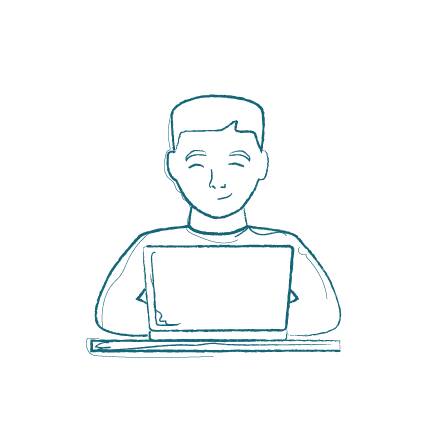 Tutustu tarkemmin
Valtionavustushanke
Hankesivu 
Loppuseminaaritallenne 
Valtionavustukset (vm.fi)
Yhteys
Hankejohtaja Tuula Lybeck, valtiovarainministeriö, tuula.lybeck@gov.fi 
Erityisasiantuntija Leena Rantala, valtiovarainministeriö, leena.rantala@gov.fi
Esimerkki valtionavustus-hankkeen valmistelusta
Järjestöille myönnettäviin valtionavustuksiin liittyvien käytäntöjen kehittäminen valtionavustushankkeessa
Järjestöille myönnettäviin valtionavustuksiin liittyvien käytäntöjen kehittäminen
Toimielinten tehtävät ja toimintatavat (”osallisuusrakenne”) 
Arviointiperusteet ja -kriteerit (ml. vastuullisuus ja varallisuus) 
Valtionavustusten käyttötarkoitus ja sen mukaiset ehdot ja rajoitukset (varsinainen toiminta ja varainhankinta) 
Monivuotisten yleisavustusten myöntäminen 
Järjestötiedon kokoaminen  

Lähde: Järjestöjä koskevat valtionavustuskäytännöt: Ehdotukset niiden kehittämiseksi ja yhdenmukaistamiseksi
Lähde: Järjestöjen varainhankinnan avustaminen ja tukeminen valtionavustustoiminnassa 
Katso myös: Rahapelitoiminnan tuotoista myönnetyt avustukset – Hallinnoinnin asianmukaisuus ja tuloksellisuuden edellytykset
Julkisen talouden realiteetit ja reunaehdot, jotka koskevat valtionavustusten 
myöntämistä
Käytössä olevat käsitteet 
ja niiden määrittely
Valtionapuviranomaisten nykyiset käytännöt ja niitä koskeva 
sääntely
Valtionavustuksiin 
osoitettavat määrärahat ja valtionavustusten käyttötarkoitukset
Järjestön varsinaisen toiminnan bruttokustannusten avustaminen ja muita valtionapuviranomaisen harkintavaltaan kuuluvia keinoja
Varsinainen toiminta
Varainhankinta
Varainhankinnan 
enimmäismäärän avustaminen ja hankeavustuksen myöntäminen keinoina
Julkisen rahoituksen tila 
ja tulevaisuus; yksityinen rahoitus
Järjestöjen autonomia ja järjestöjen toimintaedellytykset
Vapaaehtoistoiminnan huomioon ottaminen valtionavustusta myönnettäessä
Valtionavustuspalvelut
Valtionavustuspalvelut
Valtionavustustoiminnan tietovaranto ja siihen sisältyvät palvelut: 
Haeavustuksia.fi asiointiin ja hakijoiden informointiin
Hallinnoiavustuksia.fi valtionapuviranomaisille valtionavustusten hallinnointia ja käsittelyä varten
Tutkiavustuksia.fi tiedonvälitykseen
Valtionavustuspalveluiden pitkän aikavälin tuotevisio vastaa valtionavustustoiminnan yhteisen toimintamallin periaatteita. Palveluja kehitetään ketterän ohjelmistokehityksen menetelmin.
Valtionavustus-palveluiden kehittäminen
Tavoitteena on, että valtionavustuspalvelut otetaan laajasti käyttöön valtionhallinnossa. Tällä hetkellä noin 20 valtionapuviranomaisella on käynnissä projekti palveluiden käyttöönottamiseksi. 
Valtionavustusprosessin digitalisointi on kesken, mutta valtionavustuspalveluiden kehittäminen jatkuu täysimääräisesti vuoden 2024 ajan, ja palveluissa otetaan vaiheittain käyttöön (ja versioittain kehitettyjä) uusia ominaisuuksia ja toiminnallisuuksia.
Valtionavustuspalveluiden kehityksen valmiusaste
Erityisavustukset: 
Investointiavustus
Muu erityisavustus
Yleisavustus
Valmis
Työn alla
Jonossa
apuraha
Hakuilmoitus
Apuraha
Tietomallieditori
Hakeminen (yhteisöt)
Yksityishenkilöt hakijana
Muut hakijaryhmät (esim. ulkomaiset hakijat)
Asianhallinta
PDF generointi
Paperiprosessi
Arviointi
Lausuntotyökalu
Massatoiminnot
Arvioinnin muutokset
Täydentäminen
Päätöksenteko
Yhteishankkeet
Massatoiminnot
Takaisinperinnät / palautuspyynnöt
Maksaminen ja kirjanpito
Seukot
Maksupäätösperust. maksaminen
Oikaisun vaatiminen
Avustuspäätöksen korjaaminen (oikaisun ja muutoshakemusten käsittely)
Itseoikaisu
Avustuksen käytön raportointi
Loppuraportti
Muutos edelliseen
Tietojen toimittaminen ja julkaisu
Minimitiedot hauista
Suomi.fi kirjautuminen (hallinnoi)
Päätösten tiedot Excelillä
Päätösten tiedot Rajapinnan kautta
Automaatiosta odotetaan tuottavuushyötyjä
Valtionapuviranomaisten tarpeita
Valtionavustuspalveluiden nykytila
Tietojen hyödyntäminen ja integraatiot
Tekstianalyysityökalut
Muu analytiikka
Väliraporttien tarkastaminen
Loppuraportin tarkastaminen
Toiminnan ja talouden tarkastukset
Sääntöpohjaisen automaation hyödyntäminen valtionavustusten myöntämisessä
Sisäänkirjautuminen ja asiakasprofiilit 
Haut
Avustusasiat ja asiakirjat 
Tutkiavustuksia.fi
Tietomallieditori
Maksatus- ja kirjanpitoaineisto
Väli- ja loppuraportointi
Herätteet ja tiedoksiannot 
Julkisuusluokka ja tietopyynnöt
Tekniikka
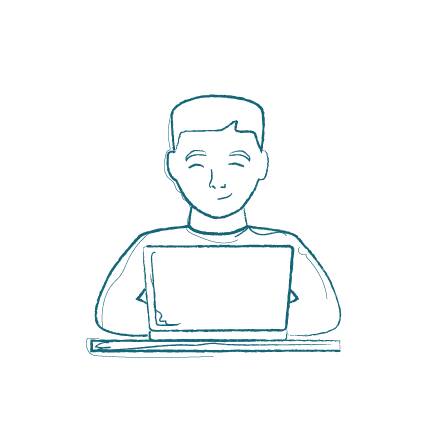 Tutustu tarkemmin
Valtionavustuspalvelut 
Valtionavustuspalvelut
Toiminnallisuusopas 
Yhteys
Toimialajohtaja Mari Näätsaari, Valtiokonttori, mari.naatsaari@valtiokonttori.fi  
valtionavustuspalvelut@valtiokonttori.fi
Lisätiedot
Tuula lybeck, hankejohtaja tuula.lybeck@gov.fi vm.fi | @VMuutiset
Tausta-aineistoa seuraavaa kokousta varten
Kansalaisyhteiskunta ja julkinen rahoitus
Kansalaisyhteiskunta ja yleishyödyllisyys
Kansalaisyhteiskunnan toiminta on vapaaehtoista ja arvoperusteista. Yleishyödyllisyys on kansalaisyhteiskunnan yksi ideologinen kulmakivi. Eräitä keskeisiä  kansalaisyhteiskunnan toimijoita ovat esimerkiksi erilaiset ihmisten vapaaehtoiseen osallistumiseen perustuvat sosiaaliset verkostot ja yleishyödylliset yhteisöt, yhteiskunnalliseen muutokseen pyrkivät yhteiskunnalliset liikkeet sekä rekisteröityneet yhdistykset ja säätiöt.
Yhdistystoiminta perustuu yhdistymisvapauteen. Toiminnan tarkoituksena ei ole voiton tavoittelu, mutta toiminta tuottaa monia hyötyjä kansalaistoimijalle itselleen ja koko yhteiskunnalle. Osa yhdistyksistä ja säätiöistä tuottaa myös palveluja.
Suomessa on pitkät perinteet kansalaisyhteiskunnan ja hallinnon kumppanuudesta sekä kansalaisyhteiskunnan monimuotoisuuden ja toimintamahdollisuuksien tukemisesta. Kansalaistoiminnalla on keskeinen merkitys suomalaisen demokratian, yhteiskunnan toiminnan ja kehityksen sekä ihmisten hyvinvoinnin kannalta.
Lähde: Kansalaisyhteiskunta eOppiva-koulutus
Julkisen rahoituksen yleisiä haasteita
OECD on arvioinut suomalaisen kansalaisyhteiskunnan toimintamahdollisuuksia 2021 ilmestyneessä raportissaan ja antanut Suomelle useita suosituksia. 
Julkisen rahoituksen yleisiä haasteita	
Läpinäkyvä ja hallintorajat ylittävä tapa hakea valtionavustuksia puuttuu.
Valtionavustusten saajat ovat vakiintuneita.
Rahoitus koetaan lyhytaikaiseksi / -kestoiseksi.
Ennakkovalvonta on vähäistä. 
Vaikuttavuuden arviointi ei ole systemaattista.
Byrokratiaa on vähennettävä.
Järjestöjen autonomia on turvattava.
Kansalaisyhteiskunnan toimintamahdollisuuksien tukeminen
Muutosten kohtaaminen
Ratkaisujen etsiminen (”5R”)
Ikääntyvä ja monimuotoistuva väestö ja muuttuva ikärakenne
Ammattimaistuva järjestökenttä
Ihmisten ajankäytön muutokset 
Digitalisaation vaikutukset

Lähde: Kansalaisyhteiskunta eOppiva-koulutus
Hallinnon kehittäminen
Sääntely
Resurssit 
Päätöksenteko
Turvallisuus

Lähde: Protecting Civic Society – Update 2023


Toiminnan mahdollistaminen
Recognition 
Resources
Representation
Regulation
Resilience
Rahoitustaso ja leikkaukset
Uusi rahoitusmalli ja rahoitustaso
Rahapelituotolla rahoitettujen toimintojen taloudellinen ja määrärahatasoon liittyvä riippuvuus Veikkaus Oy:n tuotosta lakkaa vuoden 2024 alusta lukien arpajaislain (1047/2001) muutoksen tullessa voimaan. Veikkaus Oy:n tuotolla aikaisemmin rahoitetuille toiminnoille on linjattu parlamentaarisessa yhteistyössä uusi rahoitusmalli, jossa toimintoja rahoitetaan jatkossa menokehyksen sisältä yleiskatteellisista budjettivaroista.
Vuodelle 2024 kohdennettava avustustoiminnan kokonaisrahoitustaso opetus- ja kulttuuriministeriön, maa- ja metsätalousministeriö sekä sosiaali- ja terveysministeriön hallinnonaloilla on 990 miljoonaa euroa ja se perustuu vuosien 2013–2022 valtionavustusrahoituksen kymmenen vuoden reaaliseen keskiarvoon, johon on lisätty veteraaneille vuonna 2022 kohdennettu rahoitus. Vuosina 2025–2027 kokonaisrahoitustason määrittelyssä on huomioitu vuosittainen veteraanien rahoituksen alentuminen.
Sosiaali- ja terveysministeriön hallinnonalalla määrärahataso sisältää lisäksi v. 2024–2026 Raha-automaattiyhdistykseltä siirtyneiden, ns. jakamattomien voittovarojen purkua.
Lähde: Julkisen talouden suunnitelma vuosille 2024–2027
Lähde: Yhteisymmärrysmuistio (8.2.2022)
Vahva ja välittävä Suomi -hallitusohjelma (liite B)
Järjestöille myönnettäviin valtionavustuksiin osoitettavia määrärahoja leikataan vaiheittain hallitusohjelmakaudella. 
Seuraavat tiedot ovat suuntaa antavia, koska kyseisiltä momenteilta myönnetään valtionavustuksia myös muille kuin järjestöille. 










Lähde: Vahva ja välittävä Suomi: Pääministeri Petteri Orpon hallituksen ohjelma (20.6.2023)
Edellinen parlament. neuvottelukunta
Ennakkotiedot osoittavat, että parlamentaarisesti sovitusta rahoitustasosta poikettaisiin selvästi poikkeuksellisesta taloudellisessa tilanteessa johtuen.
Viittaamme Kansalaisyhteiskuntapolitiikan neuvottelukunnan 19.9.2023 kannanottoon, jossa korostettiin, että parlamentaarisesti päätetystä rahoituksen tasosta tulee pitää kiinni vuoteen 2026 saakka ja että järjestöjen julkinen rahoitus on jatkossakin ennakoitavaa ja pitkäjänteistä.
Sosiaali- ja terveysalan, nuorisotyön, liikunnan, kulttuurin ja tieteen toimijoiden riittävän rahoituksen turvaamisessa parlamentaarista yhteisymmärrystä tulee seurata vähintään yhtä vahvoin perustein kuin TKI-rahoituksen tuntuvassa lisäämisessä on tehty.
Lähde: Kannanotto (4.10.2023)
Kansalaisyhteiskuntapolitiikan neuvottelukunta
Kansalaisyhteiskuntapolitiikan neuvottelukunnan puheenjohtajien viesti budjettiriiheen: elinvoimaisen järjestö- ja vapaaehtoistoiminnan edellytyksistä on pidettävä kiinni
Ne [leikkaukset) tulevat näkymään eri järjestösektoreilla eri tavoin. Lisäksi on otettava huomioon yleinen kustannusten nousu, joka käytännössä jo nyt aiheuttaa järjestöille paineita sopeuttaa toimintaansa. Uhkana on, että hallituskauden loppuun mennessä järjestöjen ja kansalaisyhteiskunnan toimintakyky kyykkää dramaattisesti suhteutettuna järjestöjen toiminnan tarpeeseen yhteiskunnassa. Muutokset voivat myös lisätä järjestökentän ammattimaistumista ja polarisaatiota, jotka voimistuessaan voivat haastaa järjestölähtöisen toiminnan ydintä. 
Jos leikkaussuunnitelmien kanssa kuitenkin edetään, tulee hallituksen ennen leikkauspäätöksiä arvioida niiden kansalaisyhteiskuntaan kohdistuvat vaikutukset ja pyrkiä minimoimaan negatiiviset seuraukset. 
Lähde: Puheenjohtajien viesti budjettiriiheen (19.9.2023).
Lähteitä
Lue lisää
Hallintopolitiikan julkaisusarjan julkaisuja 
Järjestöjä koskevat valtionavustuskäytännöt: Ehdotukset niiden kehittämiseksi ja yhdenmukaistamiseksi; valtiovarainministeriön julkaisuja 2021:27 
Järjestöjen varainhankinnan avustaminen ja tukeminen valtionavustustoiminnassa; valtiovarainministeriön julkaisuja 2023:20
Muita julkaisuja
Kansalaisyhteiskunnan tila ja tulevaisuus 2020-luvulla; valtioneuvoston selvitys- ja tutkimustoiminnan julkaisusarja 2020:47
Yhteisöllinen kansalaistoiminta 2020-luvulla; oikeusministeriön julkaisuja, Mietintöjä ja lausuntoja 2021:8
Civic Space Scan of Finland; OECD Public Governance Reviews 2021
Protecting Civic Society – Update 2023; European Union Agency for Fundamental Rights, 2023
Rahapelitoiminnan tuotoista myönnetyt avustukset; Valtiontalouden tarkastusviraston tarkastuskertomus 9/2022
Lisäksi
Kansalaisyhteiskunta – mitä julkisen hallinnon tulisi siitä tietää -eOppiva-koulutus
34